1
[Speaker Notes: www.4tons.com.br
Pr. Marcelo Augusto de Carvalho]
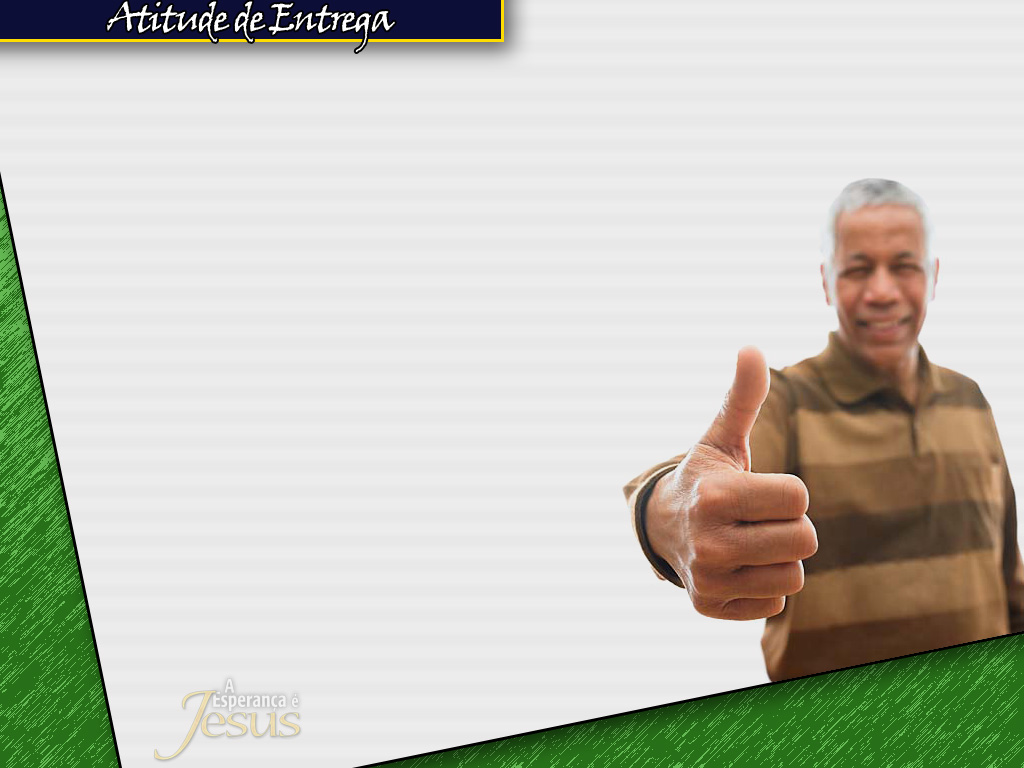 O MUNDO PRECISA DE PESSOAS QUETENHAM ATITUDES POSITIVAS.
A atitude positiva causa adiferença onde a mesmaé externada ou praticada.
Durante esta SemanaSanta, nós viveremos algunstemas que retratam as atitudesdo Salvador.
2
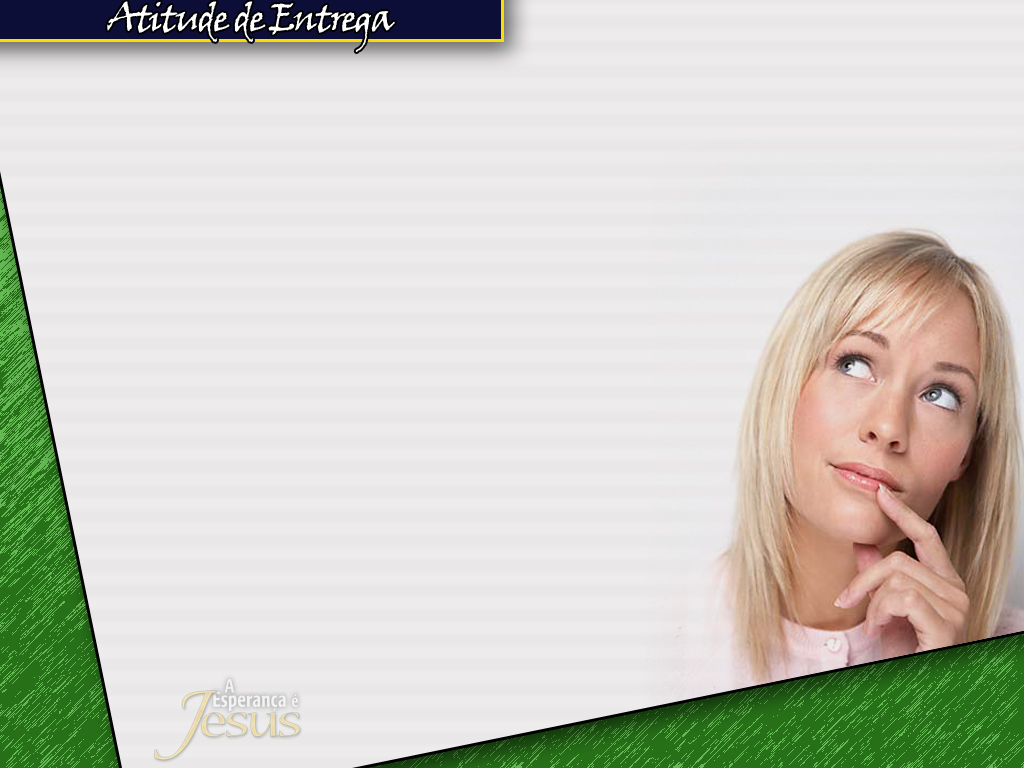 Que tipo de atitude teve Jesus em Seus dias finais, quando aqui esteve como Salvador?
Que tipo de atitude eu e vocêdevemos ter durante a nossa vidae especialmente ao longodesta Semana Santa?
Jesus requer de você algumtipo de atitude. Que atitudevocê terá? Que atitudevocê vai tomar?
3
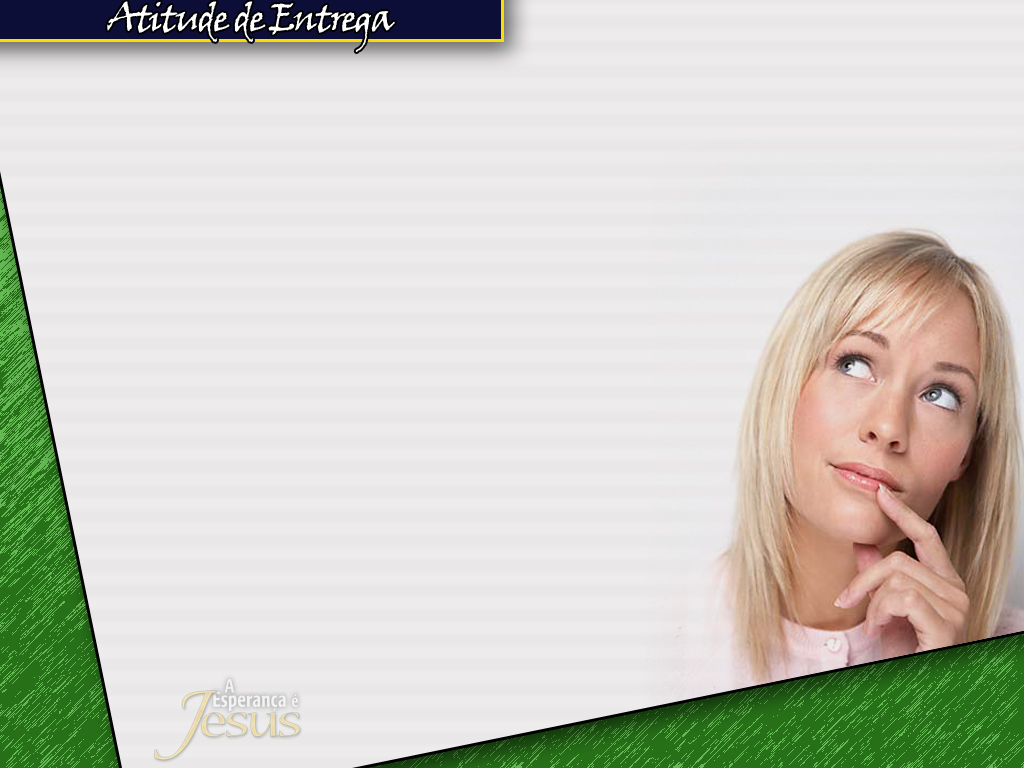 Durante esta Semana tomaremosmuitas atitudes ao lado de Cristo.
3.1. Vejamos, portanto,a atitude de entrega do Salvador.
4
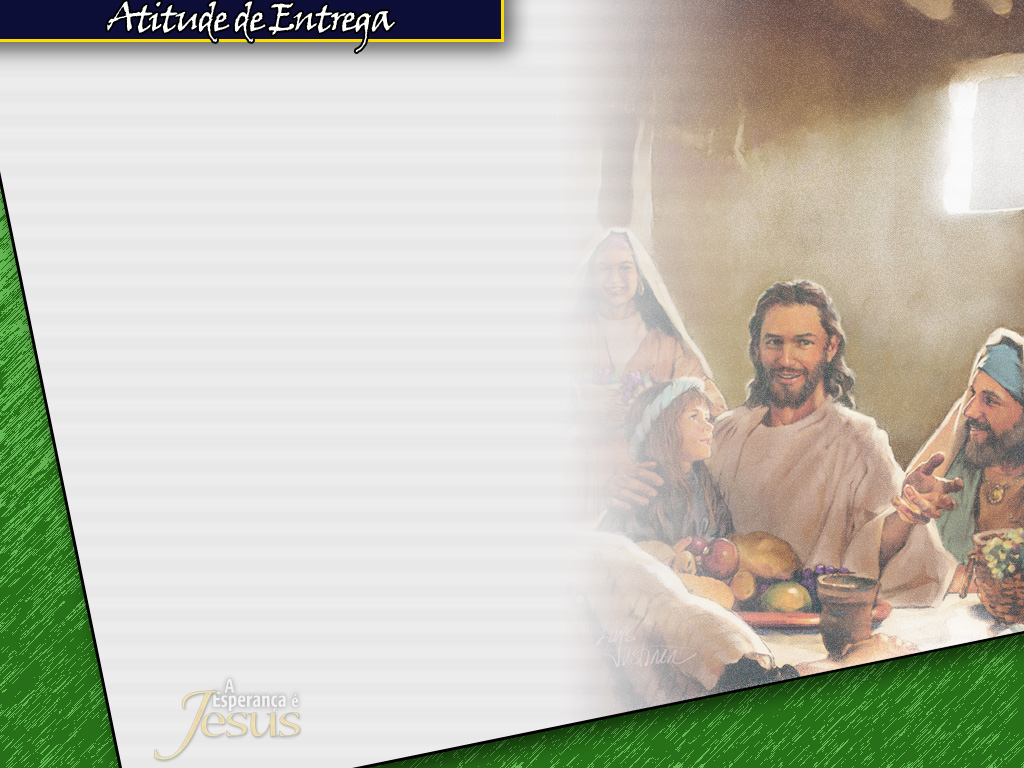 "... ESTANDO JESUS EMBETÂNIA, EM CASA DE SIMÃO,O LEPROSO...". (v. 6)
A primeira atitude deJesus foi silenciosamentecombater toda e qualquersorte de preconceito.
Os leprosos eram sempreolhados com algum grau depreconceito e discriminação.
Era comum na sociedade judaicaa aversão aos leprosos.
5
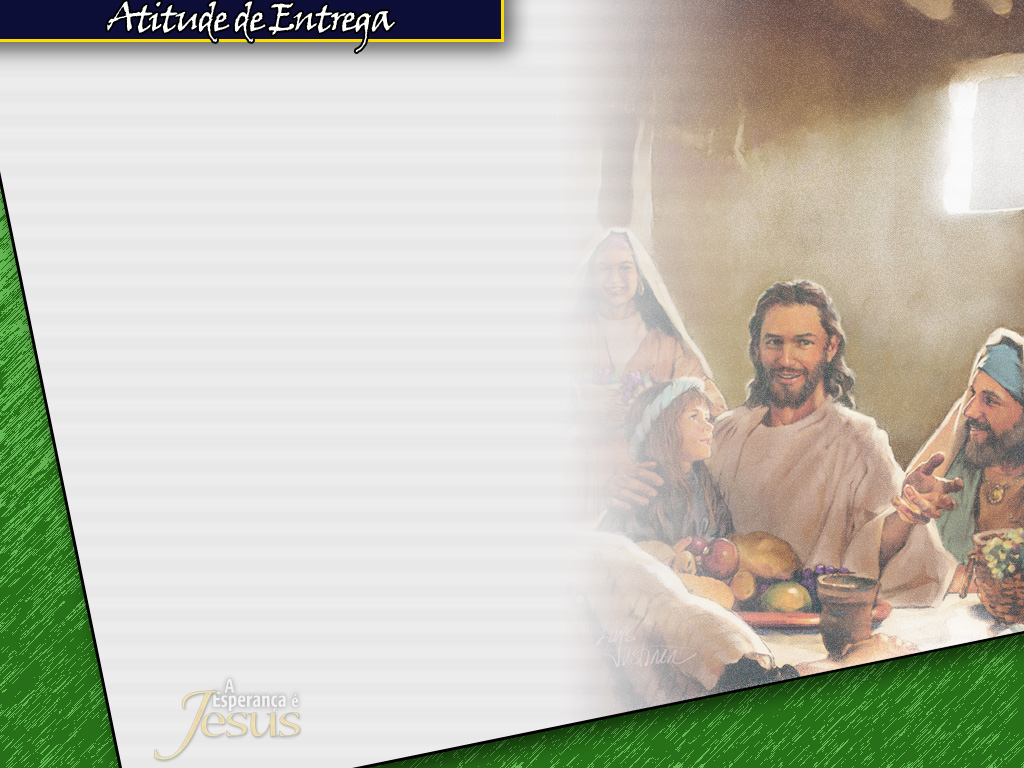 Todavia, a pior lepra é a lepra do pecado.Só Jesus é capaz de curá-la. Vamos atéBetânia agora, e olhemos as atitudesde Jesus à mesa.
"... Jesus em Betânia...”(Verso 6).
4.1- Betânia ficava há trêsquilômetros de Jerusalém.
4.2- Betânia era a aldeiade Lázaro, Maria e Marta. (João 11:1).
A aldeia de Betânia fora palcode uma das mais espetacularesmanifestações do poder de Cristo;Ele chamou o Seu amigoLázaro à vida. (João 11).
6
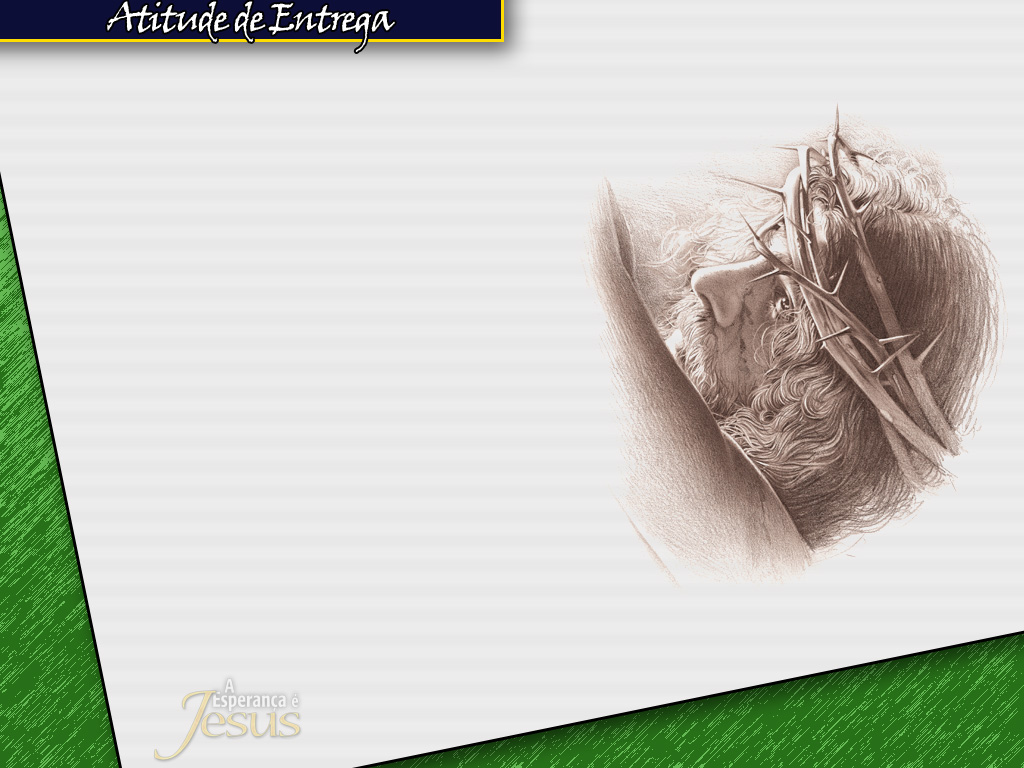 Sobre este fato, ouça o que diz Ellen G White:
"Esse incidente estárepleto de instruções.Jesus, o Redentor domundo, aproxima-Sedo momento em que daráa Sua vida por um mundopecaminoso.” C. Triunfante,MM -2002, 2 de setembro, pág. 251.
7
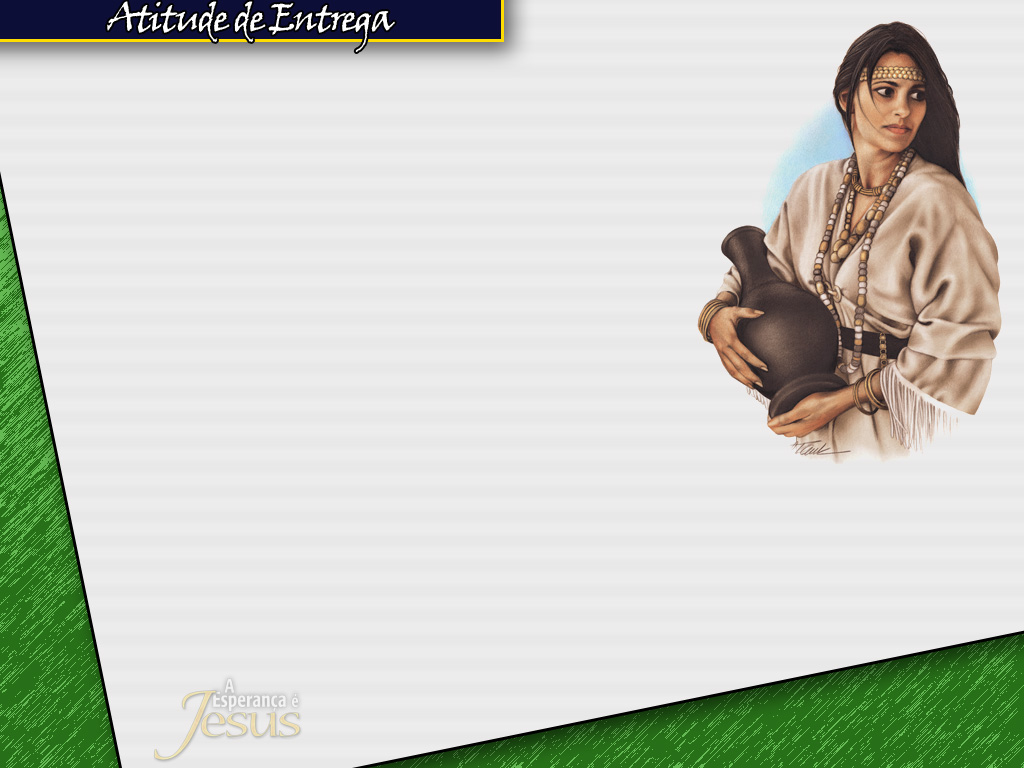 "... Uma mulher... [Maria] umvaso de alabastro...". (verso 7)para um Salvador. (João 12:3).
Uma mulher de atitudecorajosa! As mulheres eramnaturalmente excluídas dessetipo de reunião social.
1.1. Maria teve a atitude dereconhecer em Cristo o seu Salvador.
8
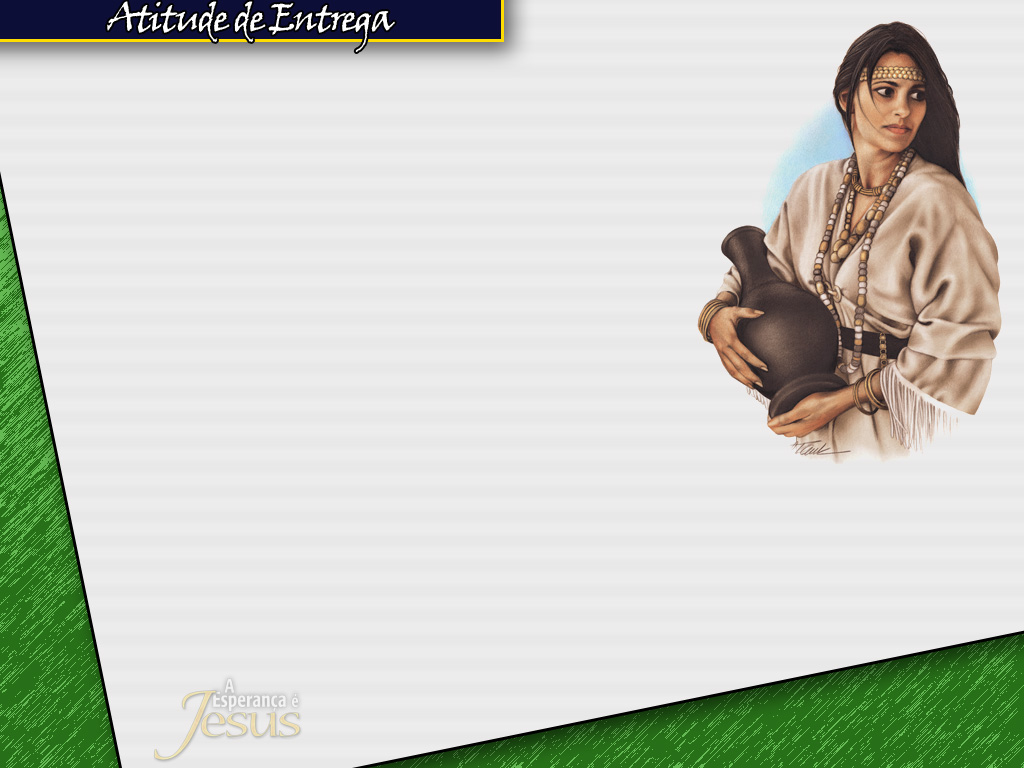 E você estimado amigo,qual é a sua atitude hojeà noite? Alguma atitudevocê tem que tomar!
2.1. Qual será o seu procedimentocom Jesus nesta noite?
9
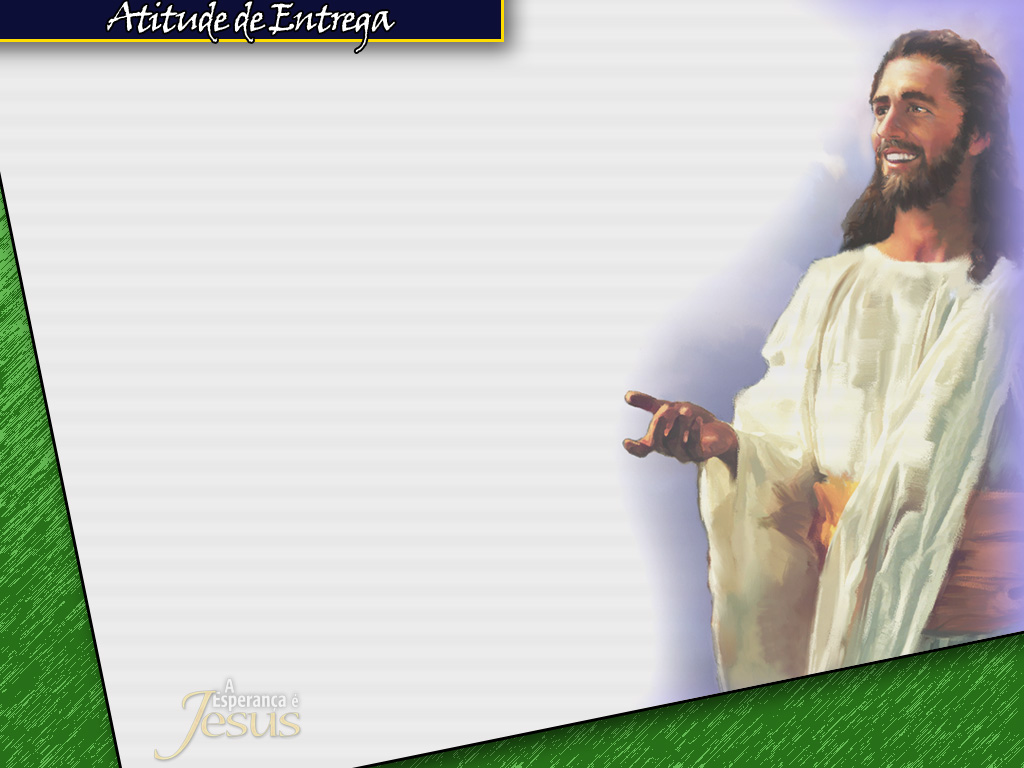 "... Cristo soube valorizar a dádivacomo uma expressão de amor,e o coração de Maria se encheude perfeita paz e felicidade".C. Triunfante- MM 2002,2 de setembro, pág. 251.
3.1. Deseja sair, nestanoite com o seu coraçãocheio de prefeita paz e plenode felicidade?
Entregue-se a Jesus agora mesmo!
10
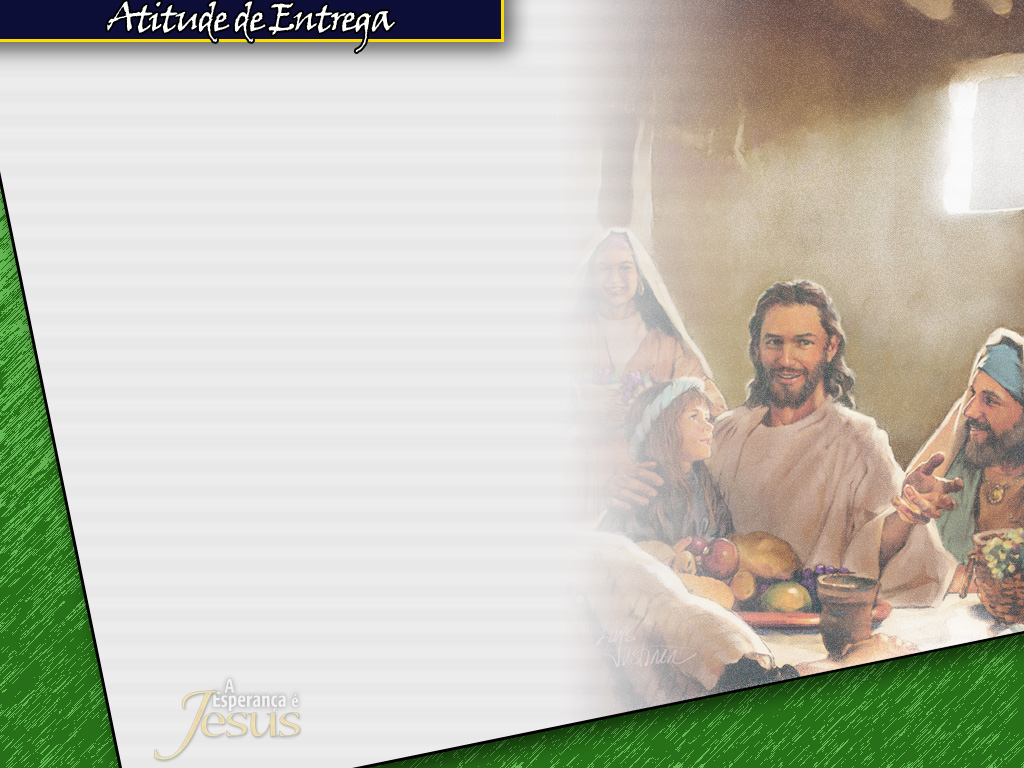 Faça como Simão, o leproso,convide Jesus para entrar emsua casa, em sua vida e em seu coração!
Convide Jesus para uma ceiaespecial entre parentese amigos!
Celebre a presença de Jesus!
Veja a atitude de Maria...
11
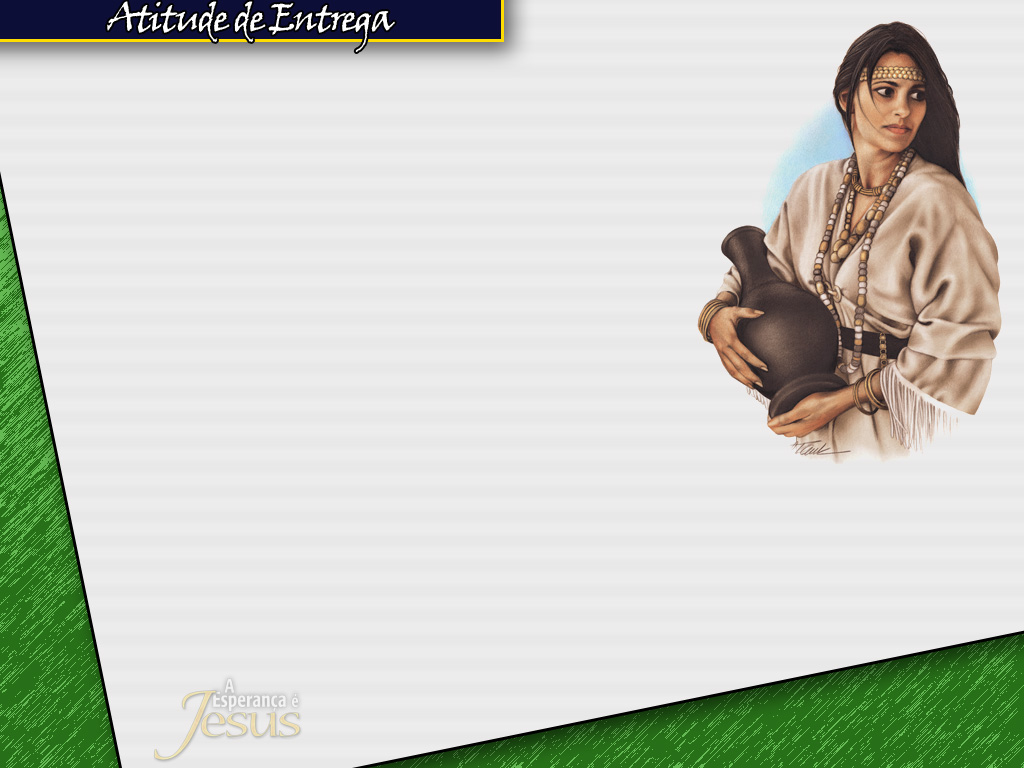 "... Derramou sobre a cabeça,estando Ele à mesa". (Verso 7).
Jesus foi ungido por Maria,irmã de Lázaro. (João 12: 1-3).
Maria estava cumprindoa profecia do Salmo 133:2.
12
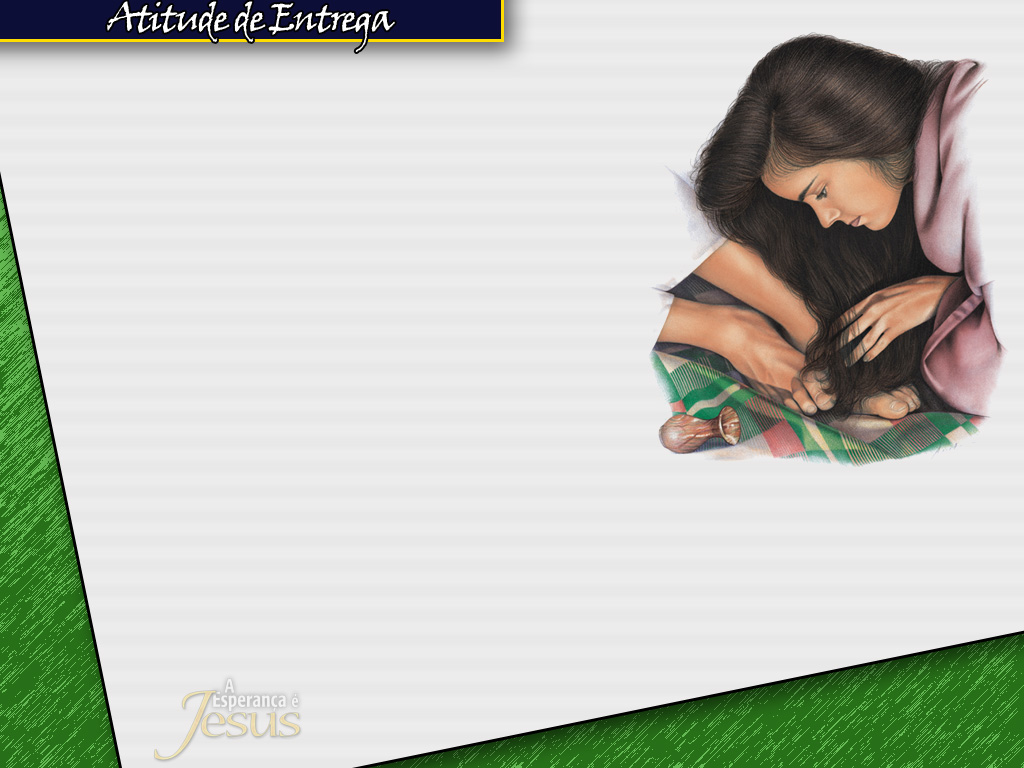 "... Jesus não receberianenhuma outra unção...Maria, pelo poder do EspíritoSanto, viu em Jesus aqueleque viera buscar e salvaras pessoas prestes a perecer".C. Triunfante -MM -2002,2 de setembro, pág. 251.
3.1. Tenhamos a atitude nesta noite, de reconhecer em Jesus o nossosuficiente Salvador.
13
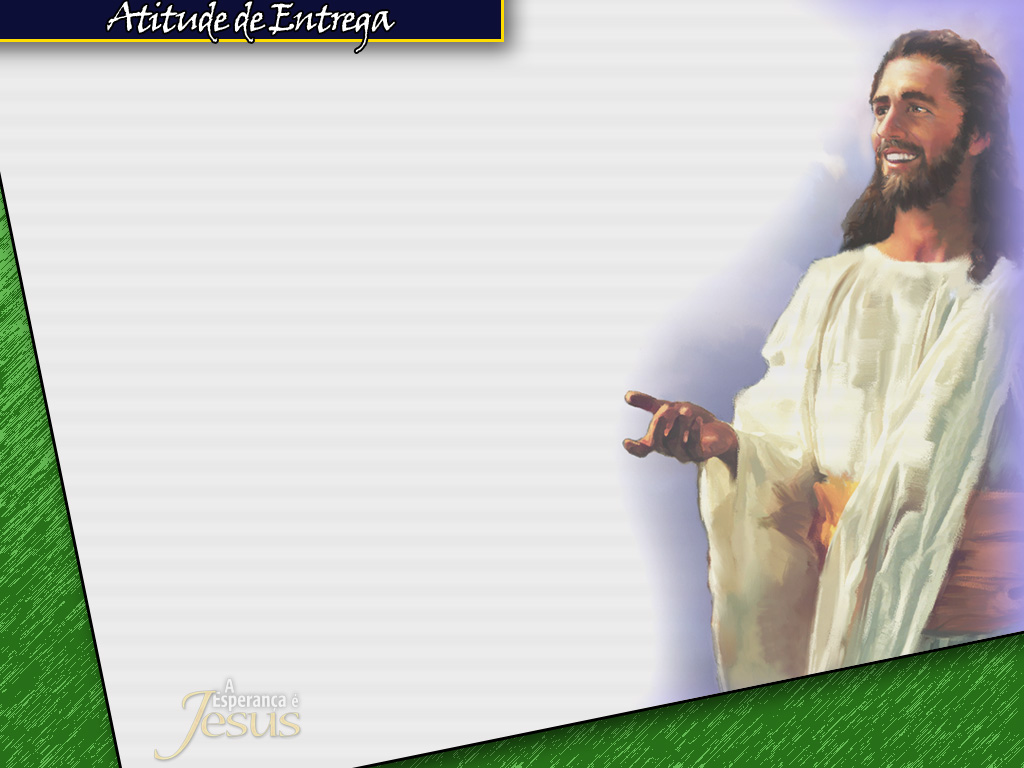 Os discípulos desprovidos doEspírito Santo tiveram uma visãomeramente materialista.
4.1. Os discípulos tiveramuma atitude mesquinha e um visão espiritual limitada.
4.2. Faltou aos discípulos,inspiração e devoção por Cristo.
Meus queridos, Jesus reconhecee valoriza qualquer boa atitude!
14
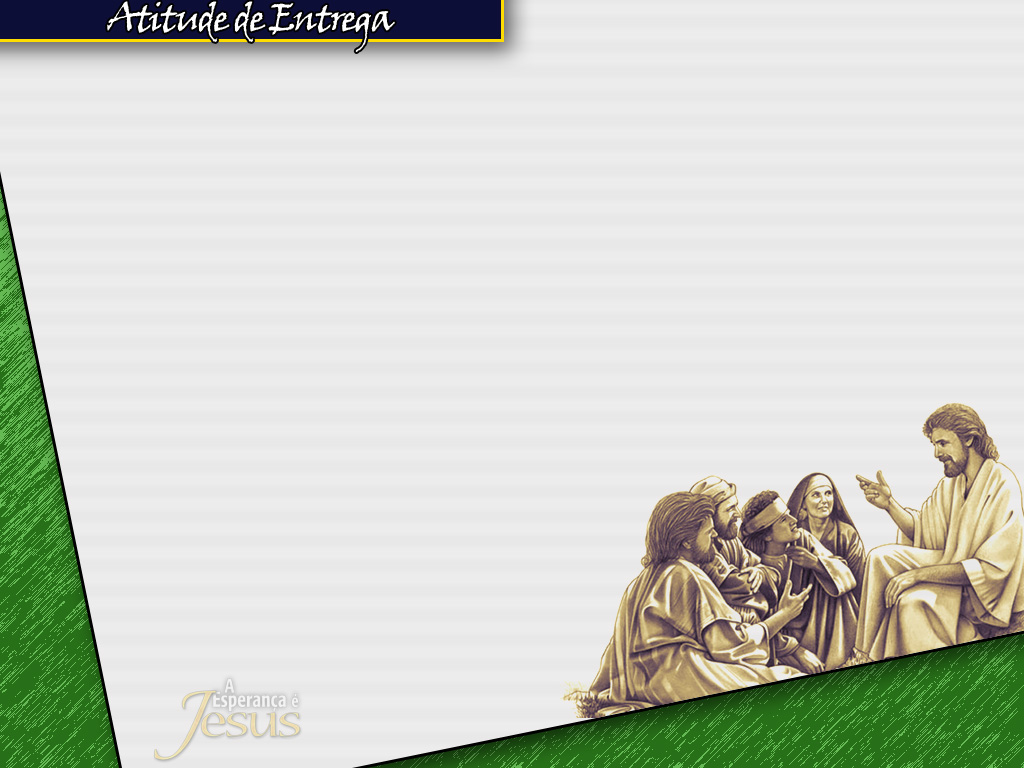 "Mas Jesus... disse-lhes: ...Ela praticou boa ação comigo". (Verso 10).
Quem reconhece em Jesus o seu Salvador e Senhor, pratica uma boa ação.
1.1. Você deseja praticar umaboa ação nesta noite?
15
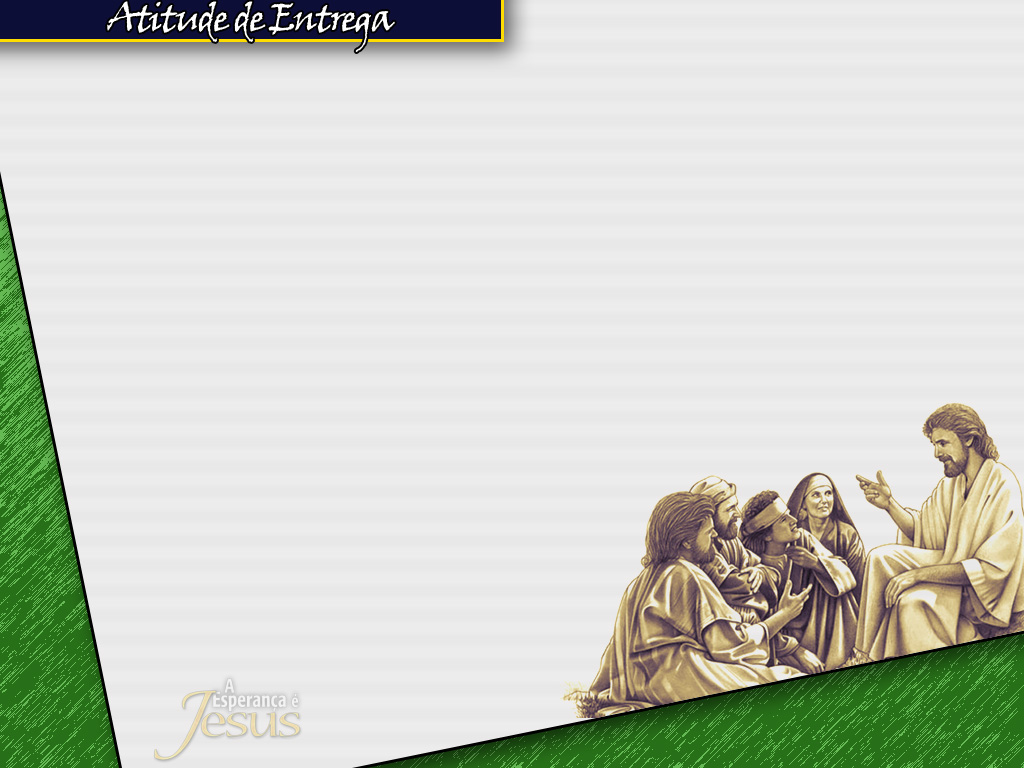 Que a sua atitude em relação a Cristo independa do que vão dizer ou pensar de você! 
2.1. Qualquer atitude positiva nossa, em se tratando de Jesus, não é desperdício.
Desperdício é deixar passar essaoportunidade de salvação.
16
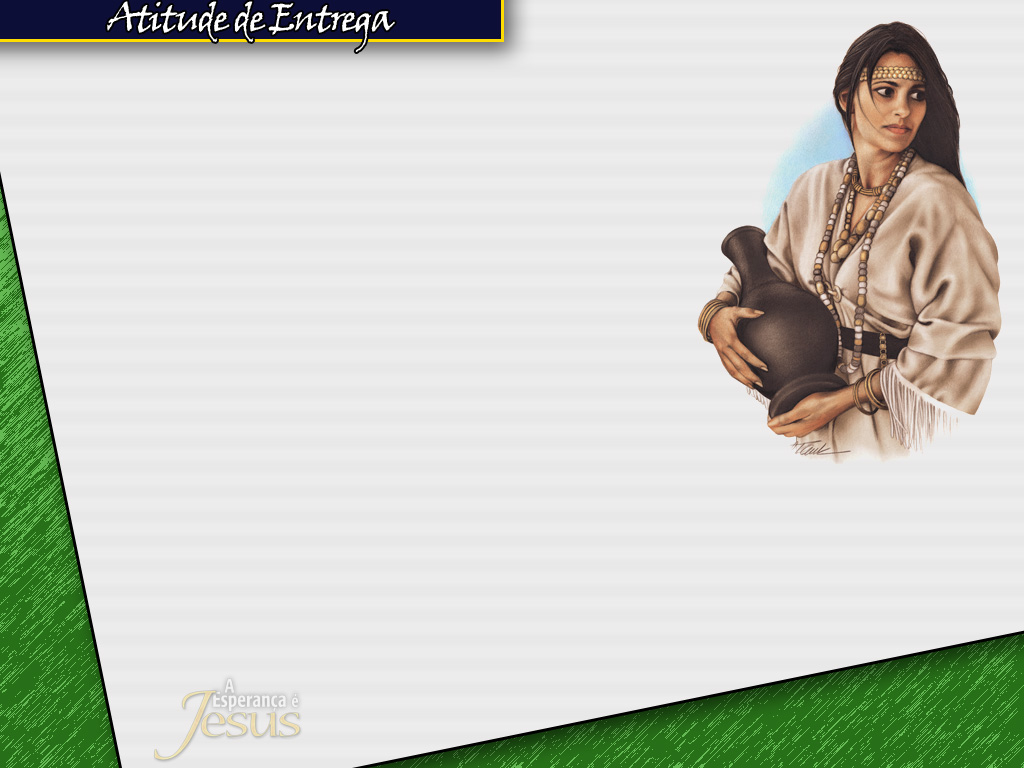 "O vaso de alabastro" equivaliaa trezentos denários - ou seja,trezentas diárias de umjornaleiro. (Mar. 14:5). 
3.1. Quem reconhece em Jesuso seu Senhor e Salvador saberácomo ajudar aos pobres.
Todavia, a pior pobreza é não ver em Jesus, o Messias a caminho da cruz.
Por quanto tempo mais Jesus estará disponível?
17
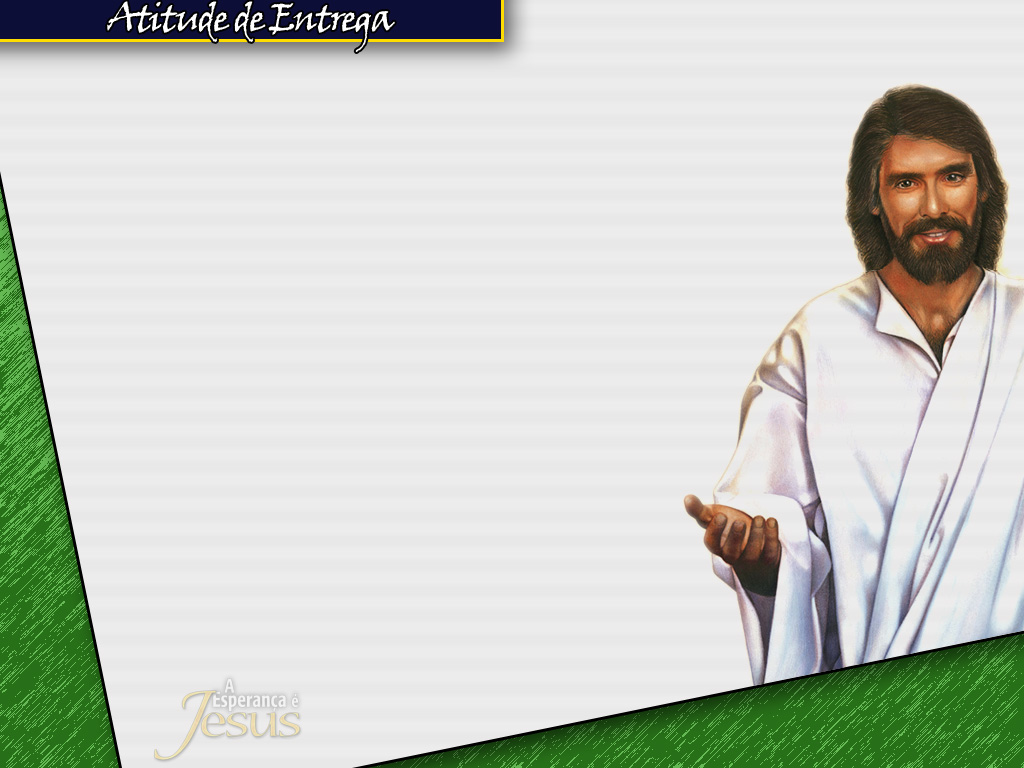 "... Mas a Mim nem sempreMe tendes". (Verso 11).
Aproveite e desfrute, prezado amigo,de cada momento da rica presençade Cristo.
1.1. Jesus está disponível esta noite.Não se retire dessa Igreja,sem antes tomar a atitudede aceitá-Lo. 
Jesus teve atitude de entregar-Sepor você, e qual será a suaatitude nesta noite?
18
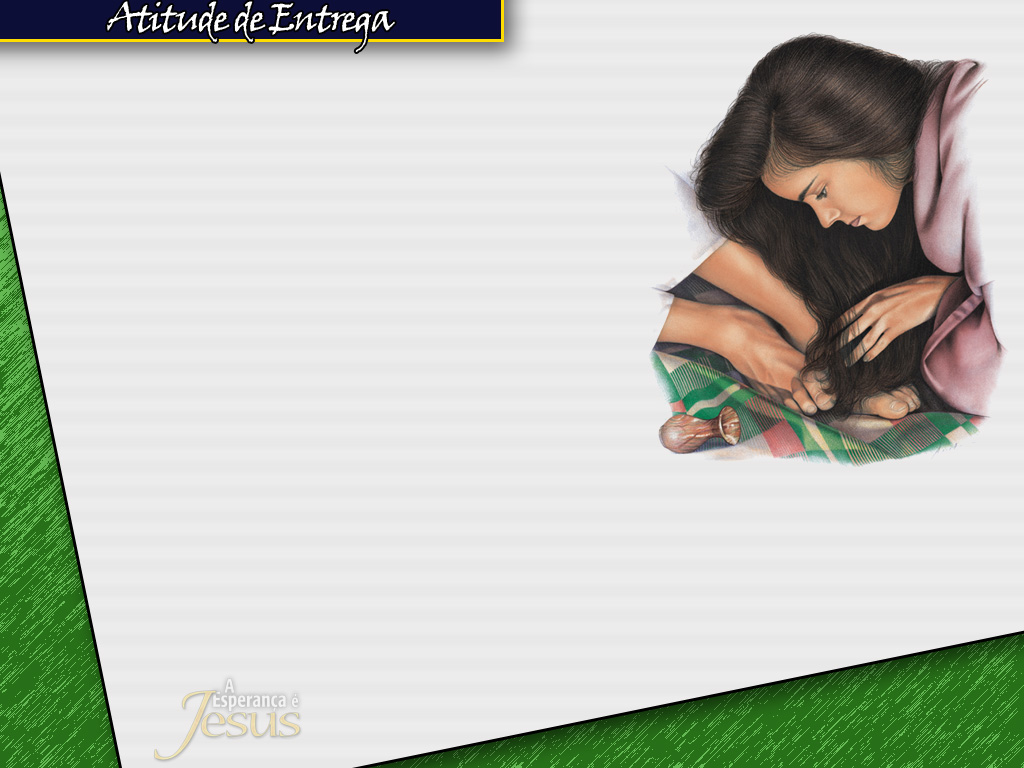 Maria ofereceu o que demaisprecioso possuía - um vasode alabastro.
2.1. E você, amigo, o quetem em suas mãos paraoferecer a Jesus! 
Maria estava preparandoJesus para a última e mais importante Semana do Seu glorioso ministério terrestre.
2.2. Seja o primeiro nesta noite, a honrar o Salvador, ainda que sua atitude de entrega traga algum desconforto público!
19
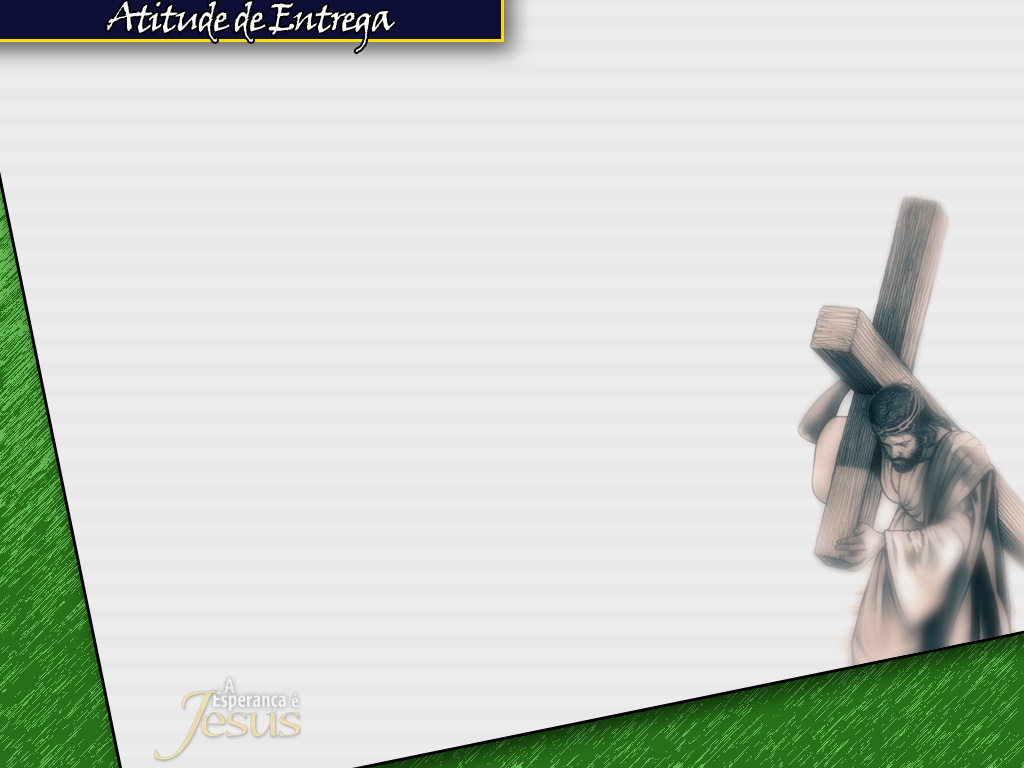 Não saia nesta noite, sem antes praticar uma boa ação - tomar uma atitude de entrega também!
A segunda atitude de Jesus foireconhecer a boa ação de Maria.
A terceira atitude de Cristo foi aceitar pacificamente o caminho paraa sepultura - a nossa vitória.
20
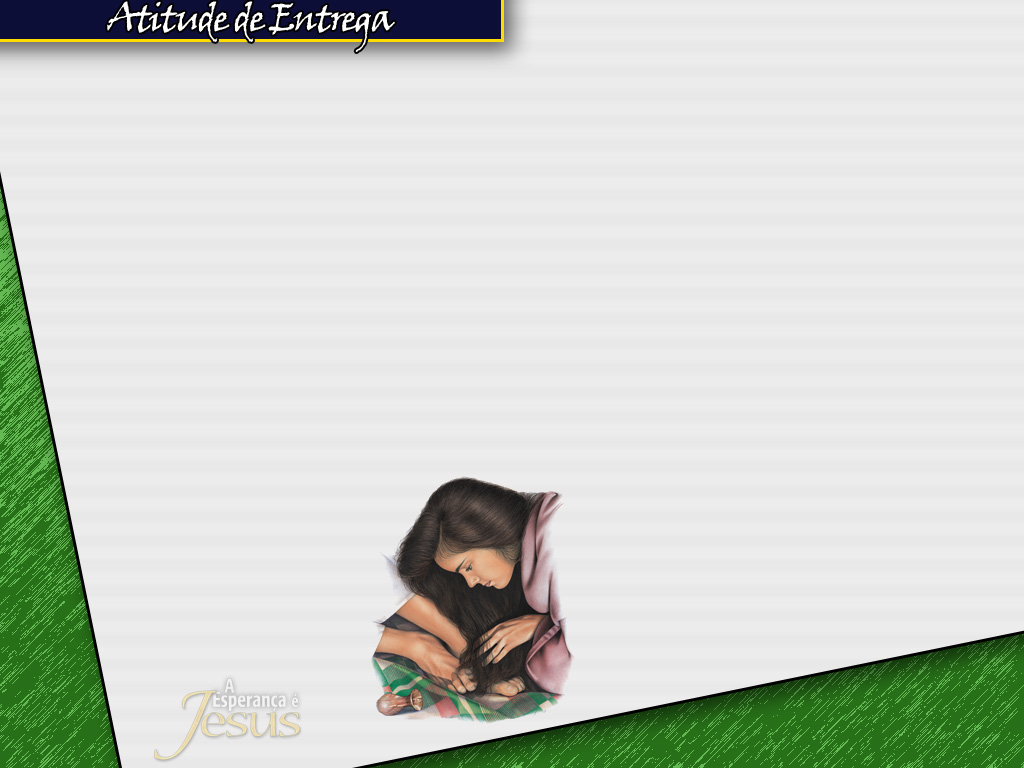 A quarta atitude do Salvador foi perpetuar a atitude de reconhecimento por parte de Maria. (Verso 13). O que irão contar que você fez hoje à noite?
"Quebrado o vaso de ungüento, derramou o conteúdo sobre a cabeça e os pés de Jesus, e depois, enquanto de joelhos chorava, umedecendo-os com lágrimas, enxugava-os com os longos cabelos soltos". DTN, pág. 559.
21
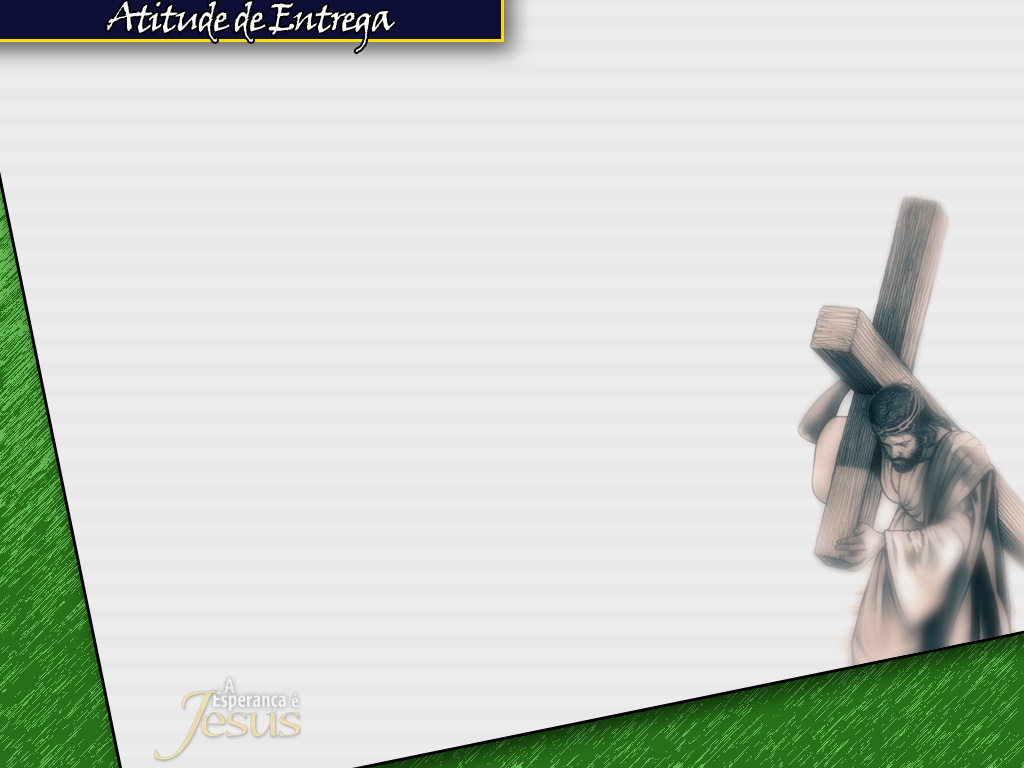 JESUS TEVE A ATITUDE DEENTREGAR-SE POR VOCÊ.
O amor de Jesus por você,nobre amigo, ultrapassa aslimitações dos preconceitos.
É hora de receber Jesus em sua casa!
É hora de derramar a sua almaaos pés do Salvador!
22
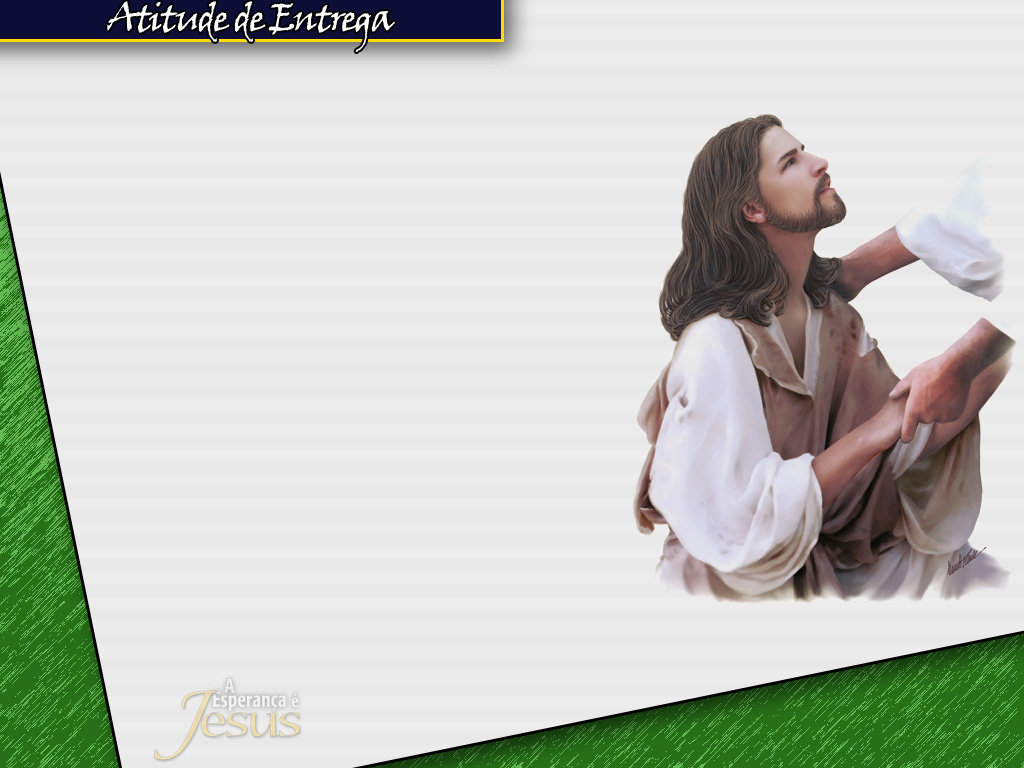 Embora o mundo diga queé desperdício seguir aJesus, siga-O assim mesmo!
Ofereça a Jesus hojeà noite, o que você temde mais caro na vida.
Entregue o seu coraçãoa Cristo!
23
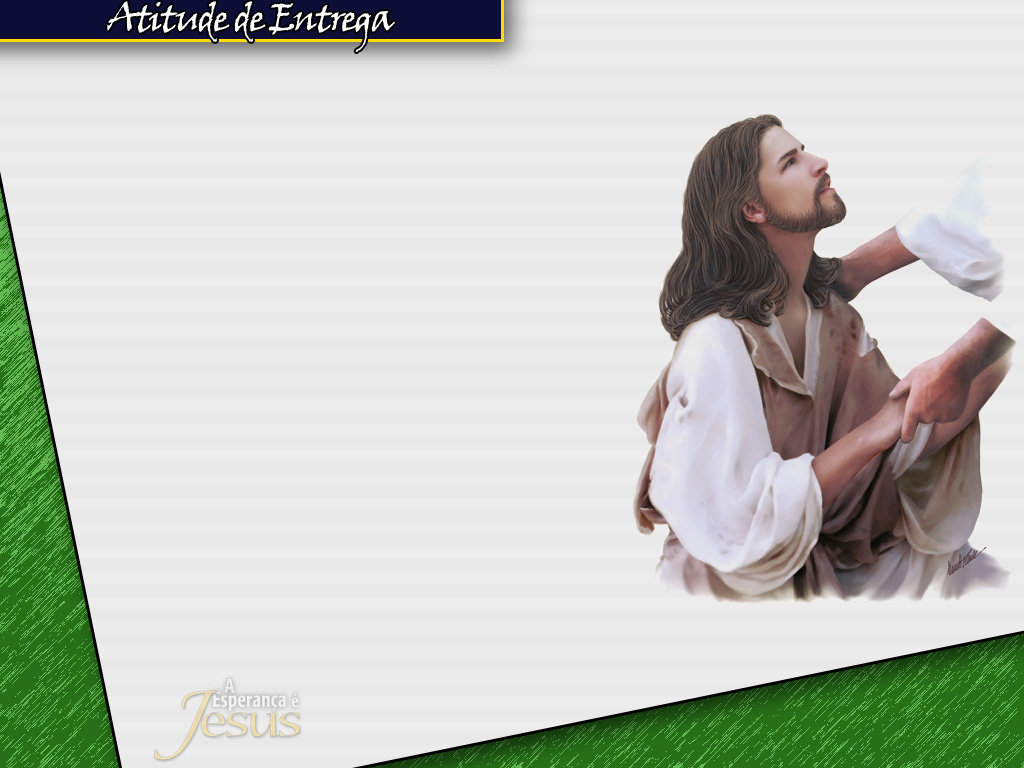 Jesus promete reconhecercada atitude honrosade sua parte.
Tenha a atitude correta,enquanto temos Jesusdisponível! Hoje é o dia!Agora é a hora de aceitá-Locomo Salvador e Senhor!
Não planeje a sua entregapara o amanhã.
24
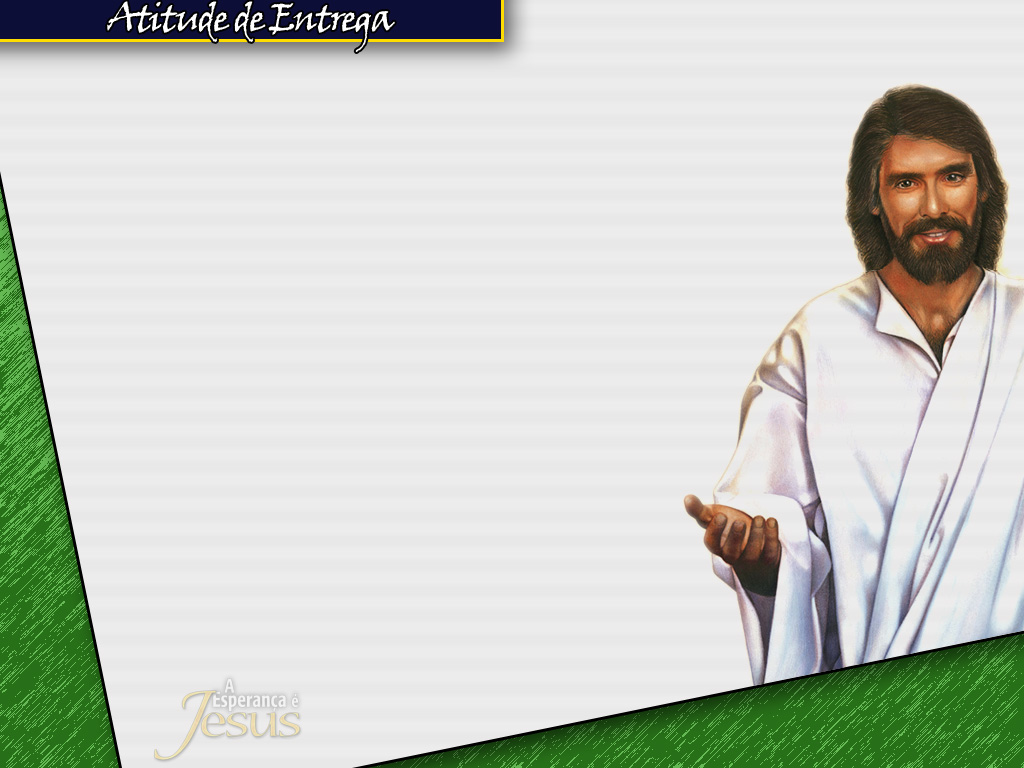 Preguemos o evangelho do Reino!Contemos da atitude deentrega do Salvador!
Façamos da atitude de Maria,a nossa ao recebera entrega do Salvador!
Deseja agora recebera entrega do Salvador?
25
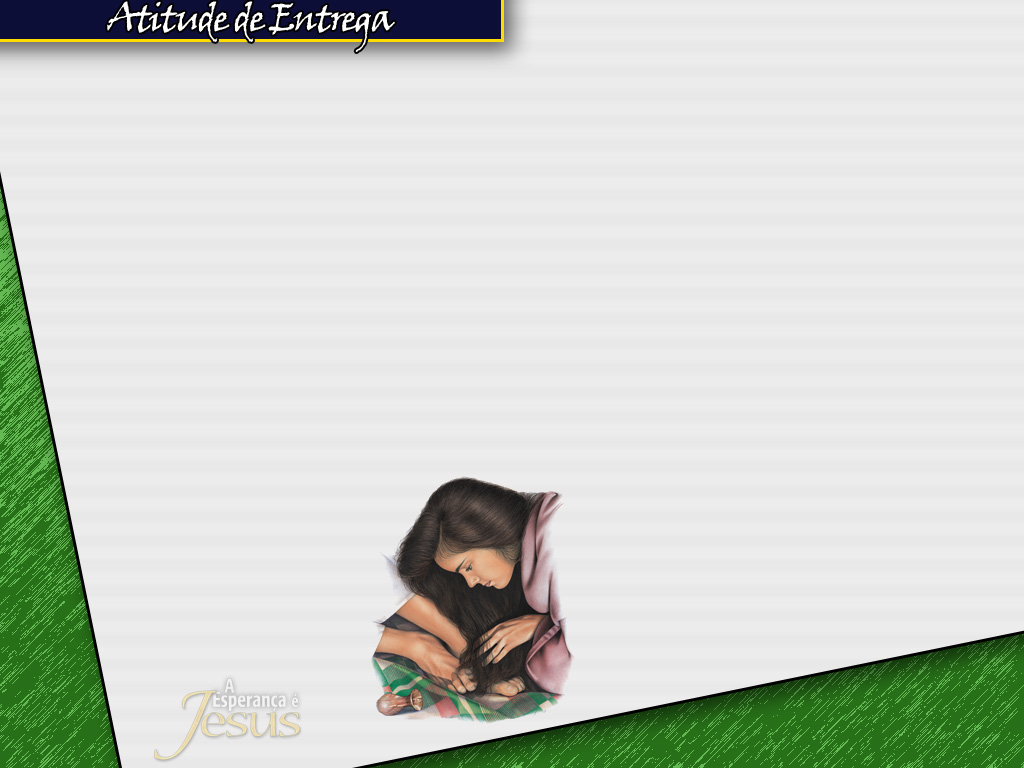 É hora de derramar, não um vaso de alabastro, mas derramar a nossa alma aos pés de Jesus!
3.1. É hora de vir a Jesus! Ainda que seja com lágrimas. 
Caia de joelhos aos pés de Jesus! Agora mesmo e saia pleno de paz e alegria.
26
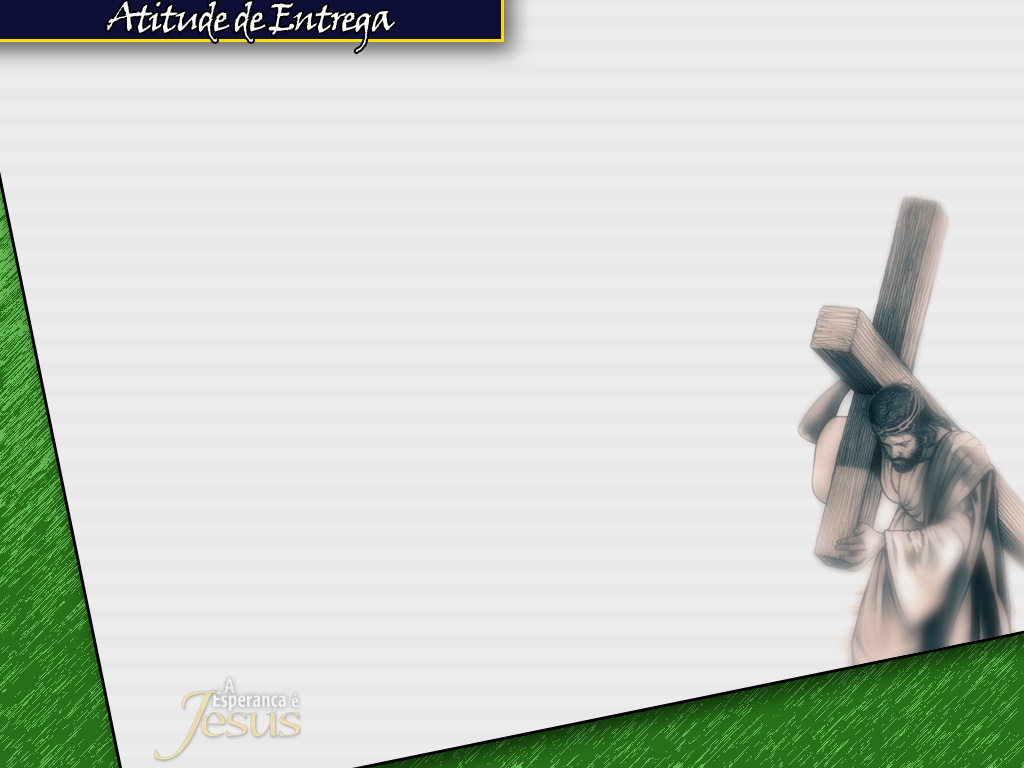 Assim como o vaso de alabastro foi quebrado, e encheu a casa de Simão com sua fragrância, Cristo havia de morrer o serquebrantado, mas Ele levantariada tumba e encheria o mundointeiro com o Seu perfume.
27